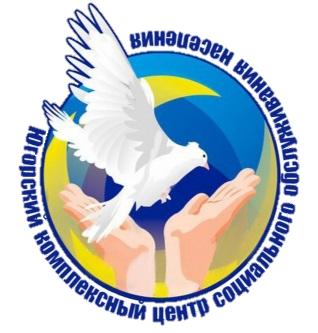 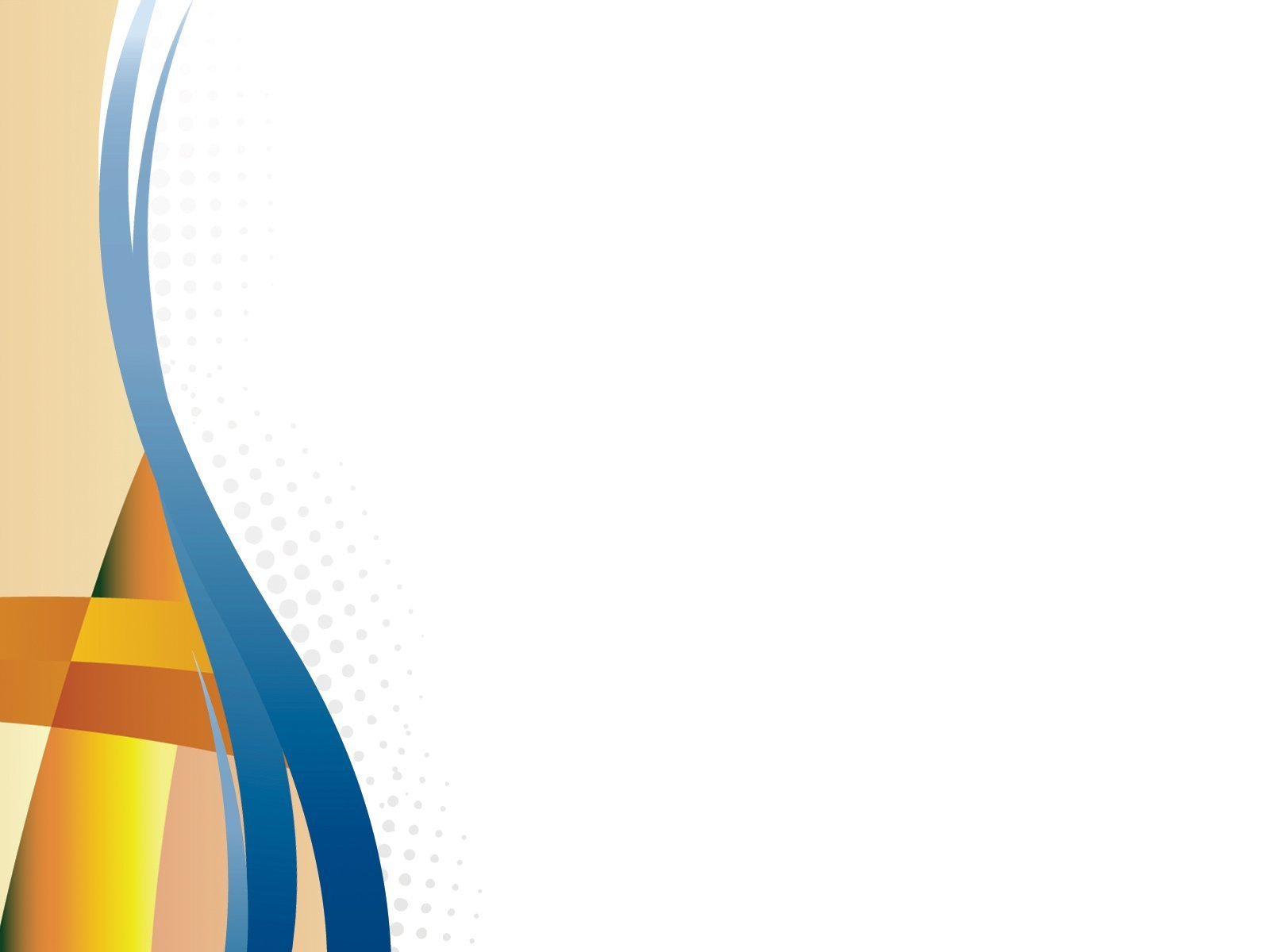 бюджетное учреждение 
Ханты-Мансийского автономного округа – Югры
«Югорский комплексный центр социального обслуживания населения»
Государственная социальная 
помощь гражданам 
на основании социального контракта
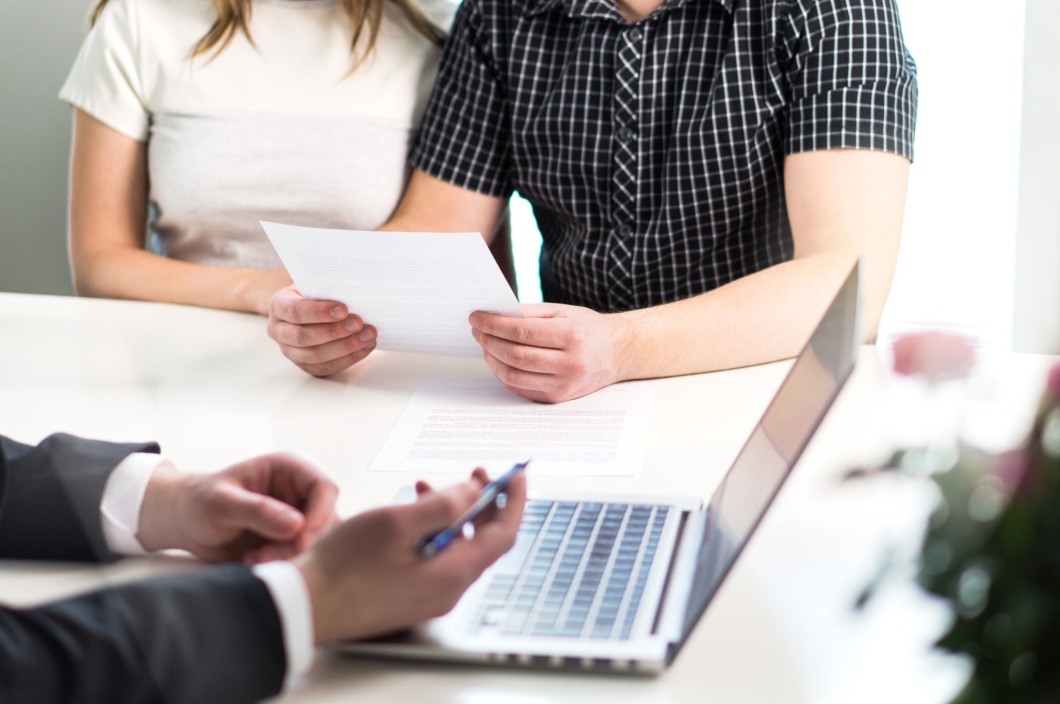 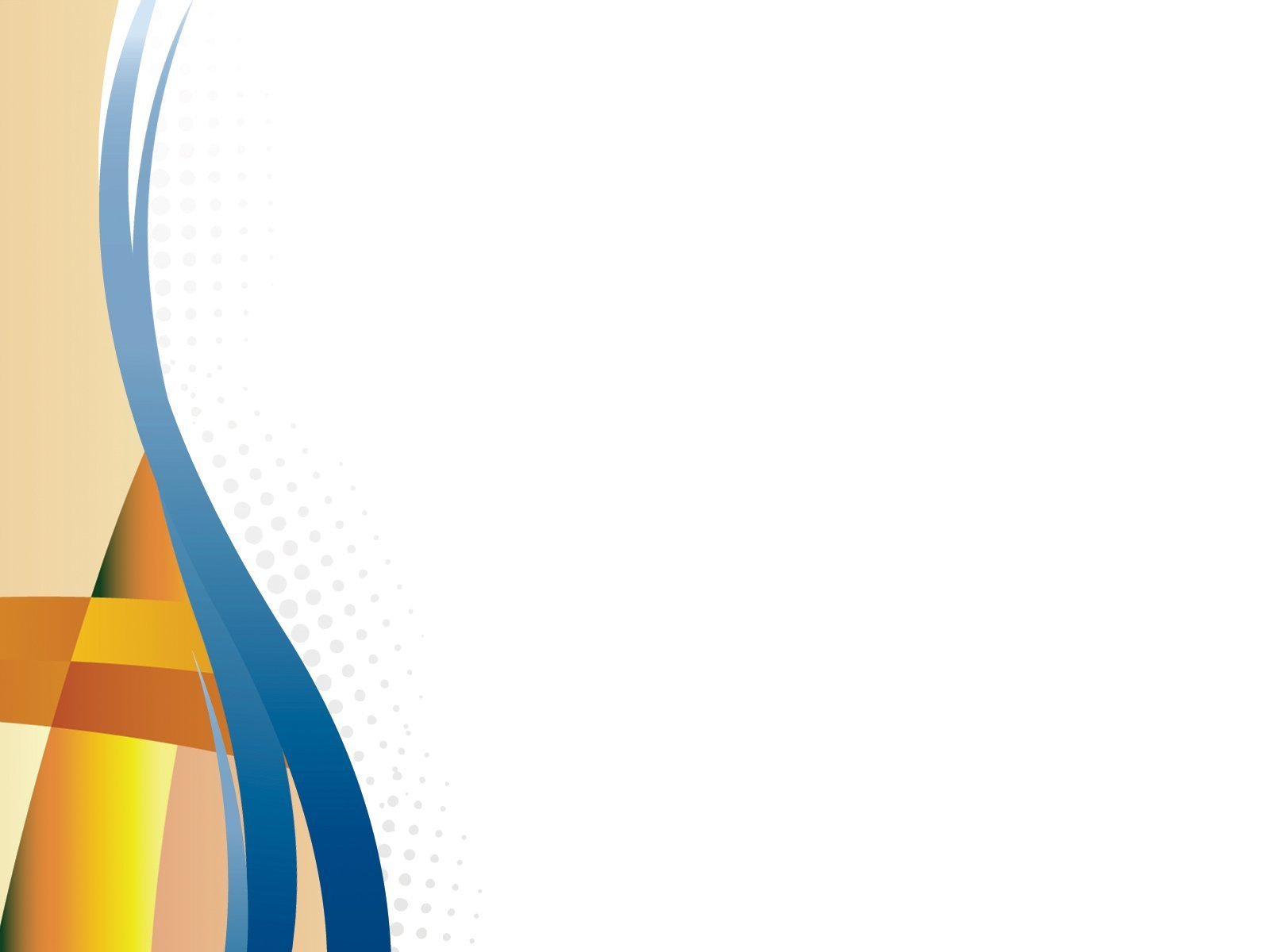 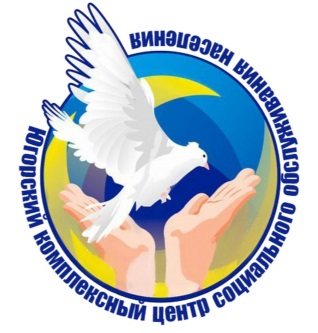 С 01 апреля 2021 года изменены условия оказания государственной социальной помощи
- Учитываются доходы семьи за 3 предыдущих месяца.

	- Помощь оказывается для реализации одного из 5 мероприятий.
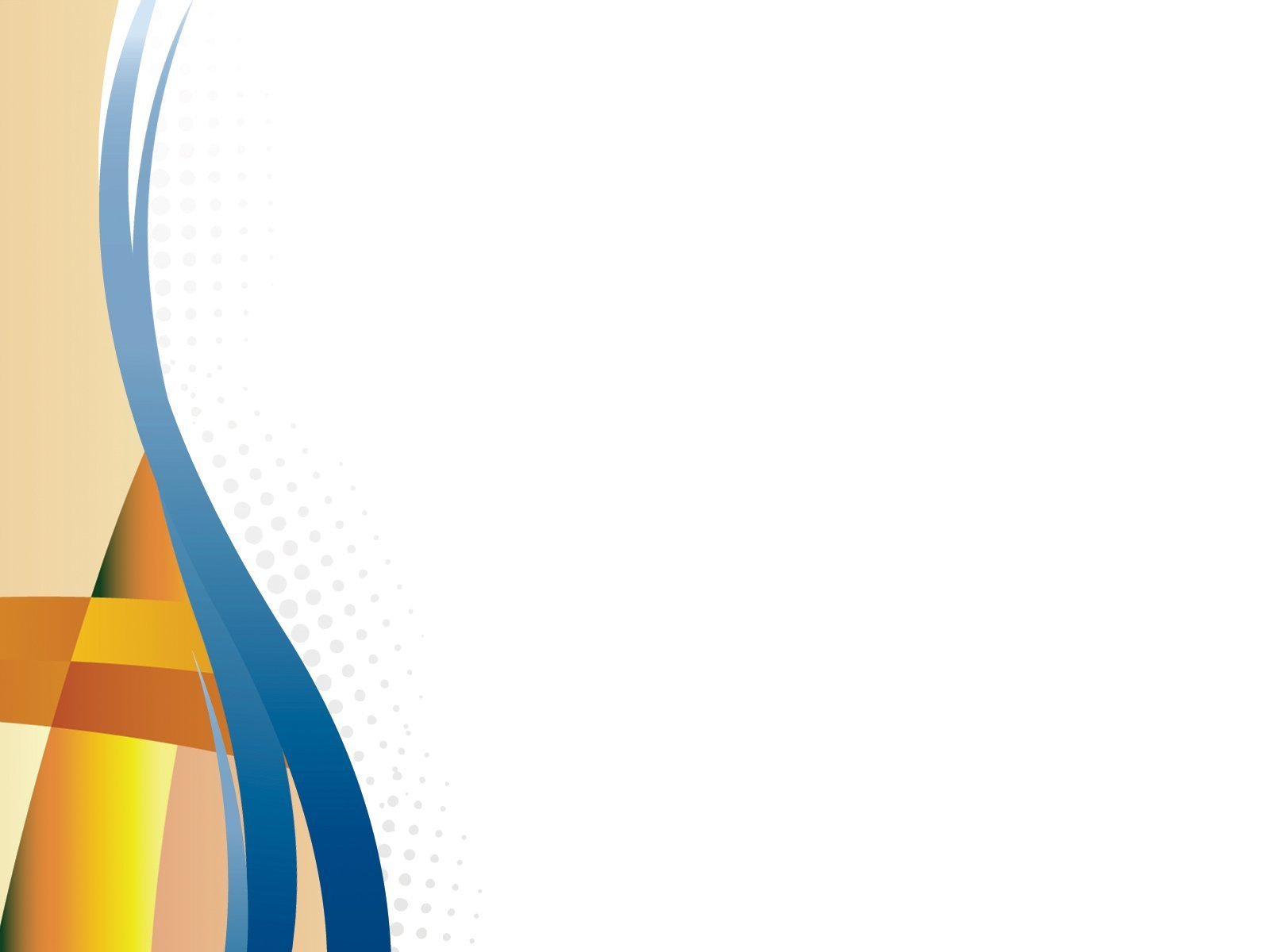 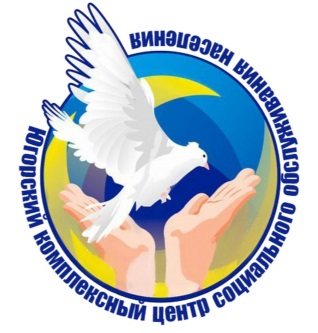 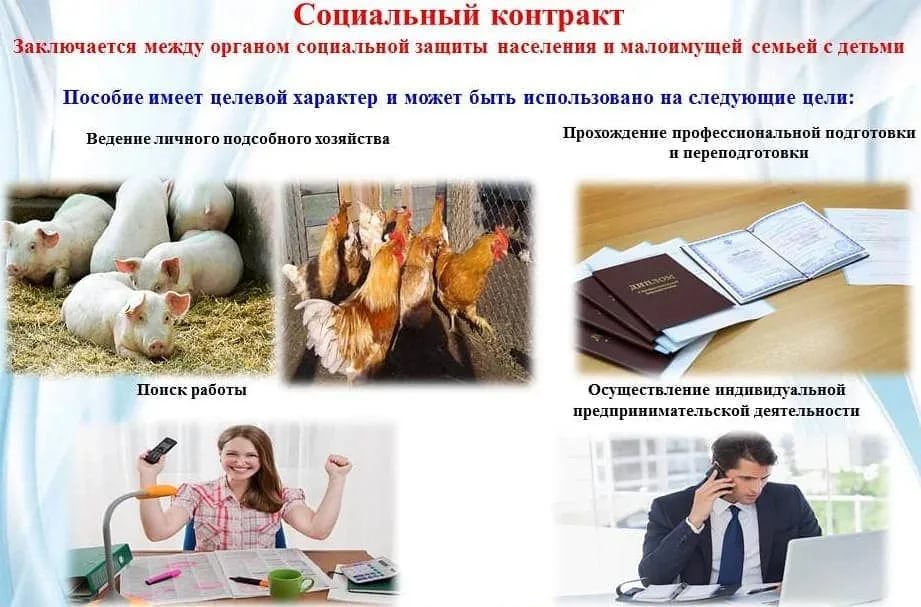 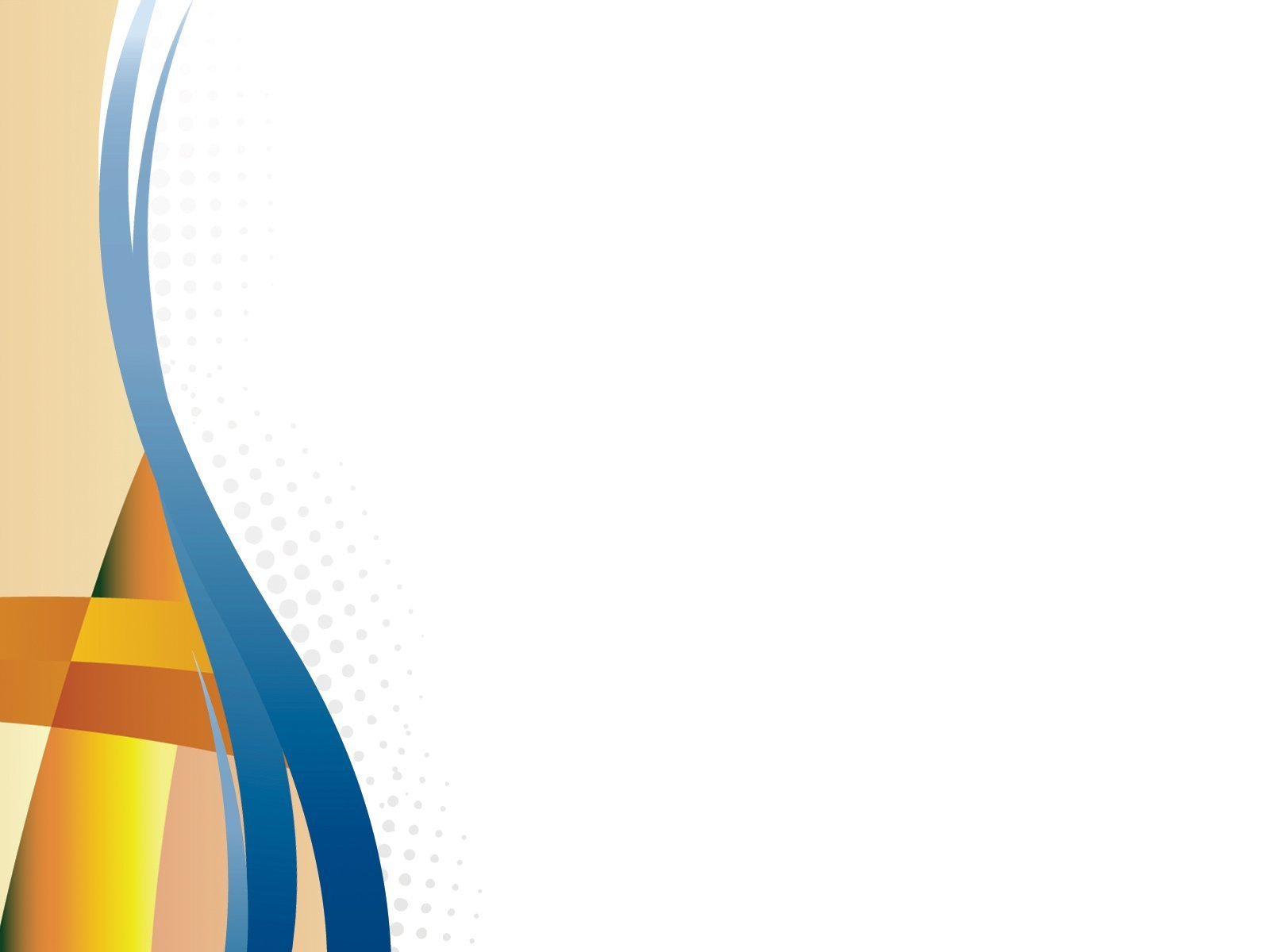 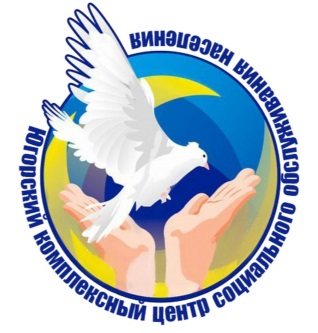 Поиск работы
- Помощь выплачивается после предоставления гражданином подтверждающих сведений о постановке на учет в Центр занятости населения (далее – Центр занятости) и трудоустройстве.
	- Помощь предоставляется в размере       17500 рублей в течение 3-х месяцев, если гражданин зарегистрирован в Центре занятости на дату обращения, в течение 4 месяцев, если гражданин  не зарегистрирован в Центре занятости на дату обращения.
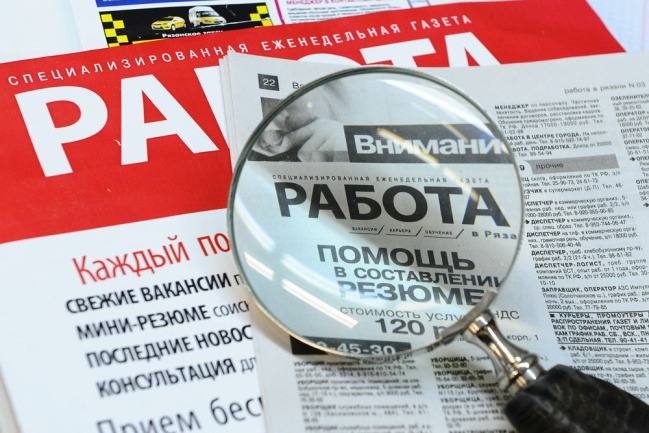 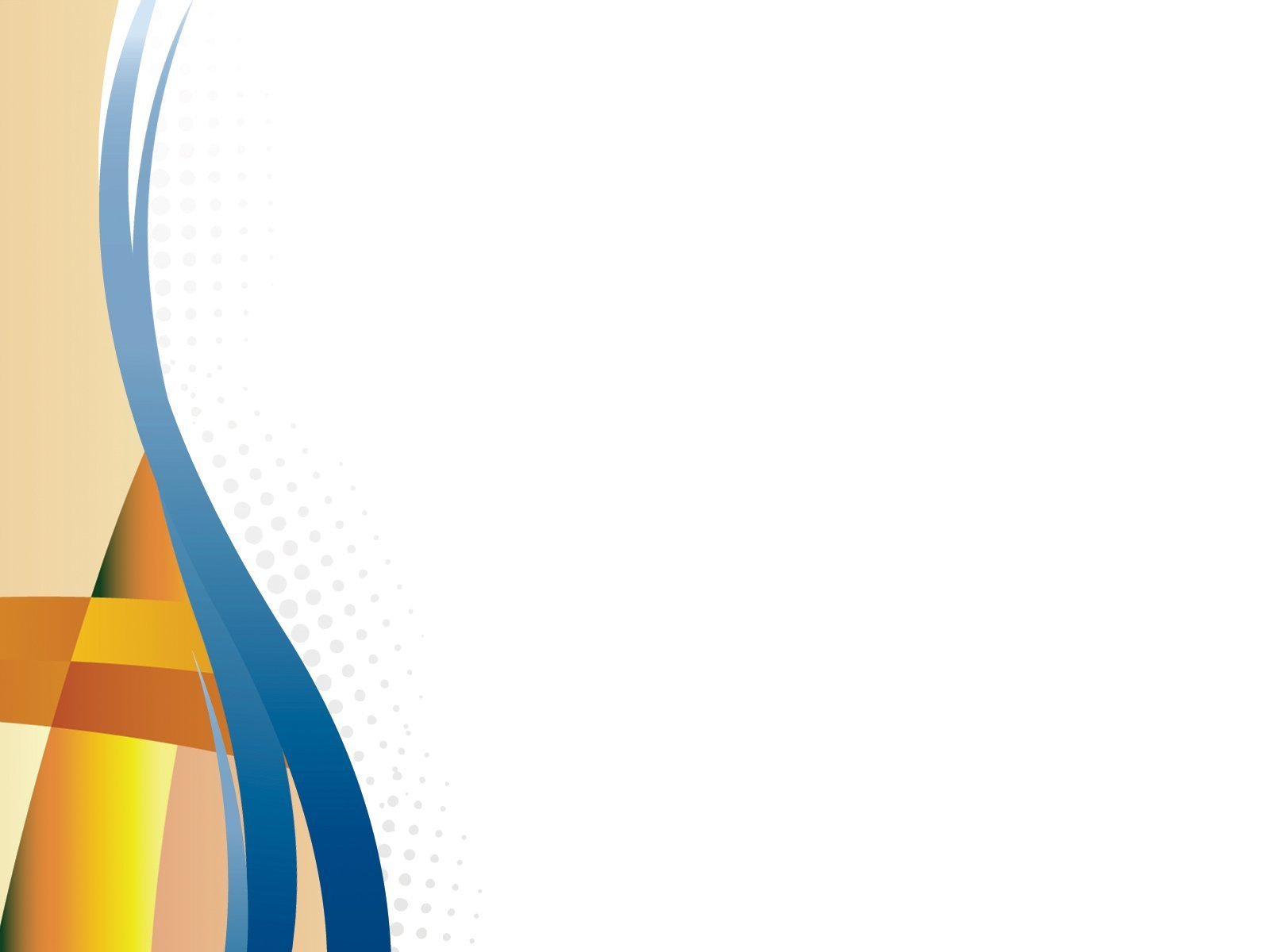 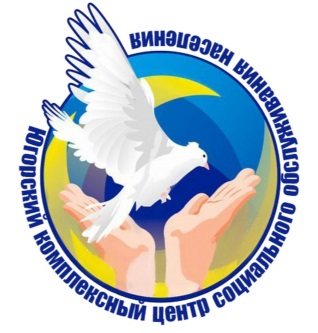 Прохождение 
профессионального обучения
- Помощь выплачивается после предоставления гражданином документального подтверждения начала обучения и его окончания.
	- Помощь предоставляется ежемесячно в размере 8750 рублей не более 3 месяцев или единовременно в размере  фактической стоимости курса обучения на одного обучающегося, но не более 30 000 рублей за один курс.
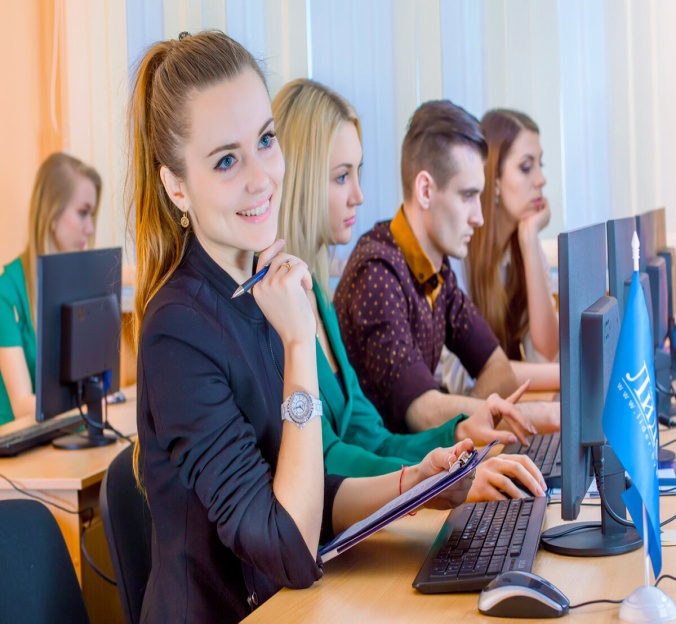 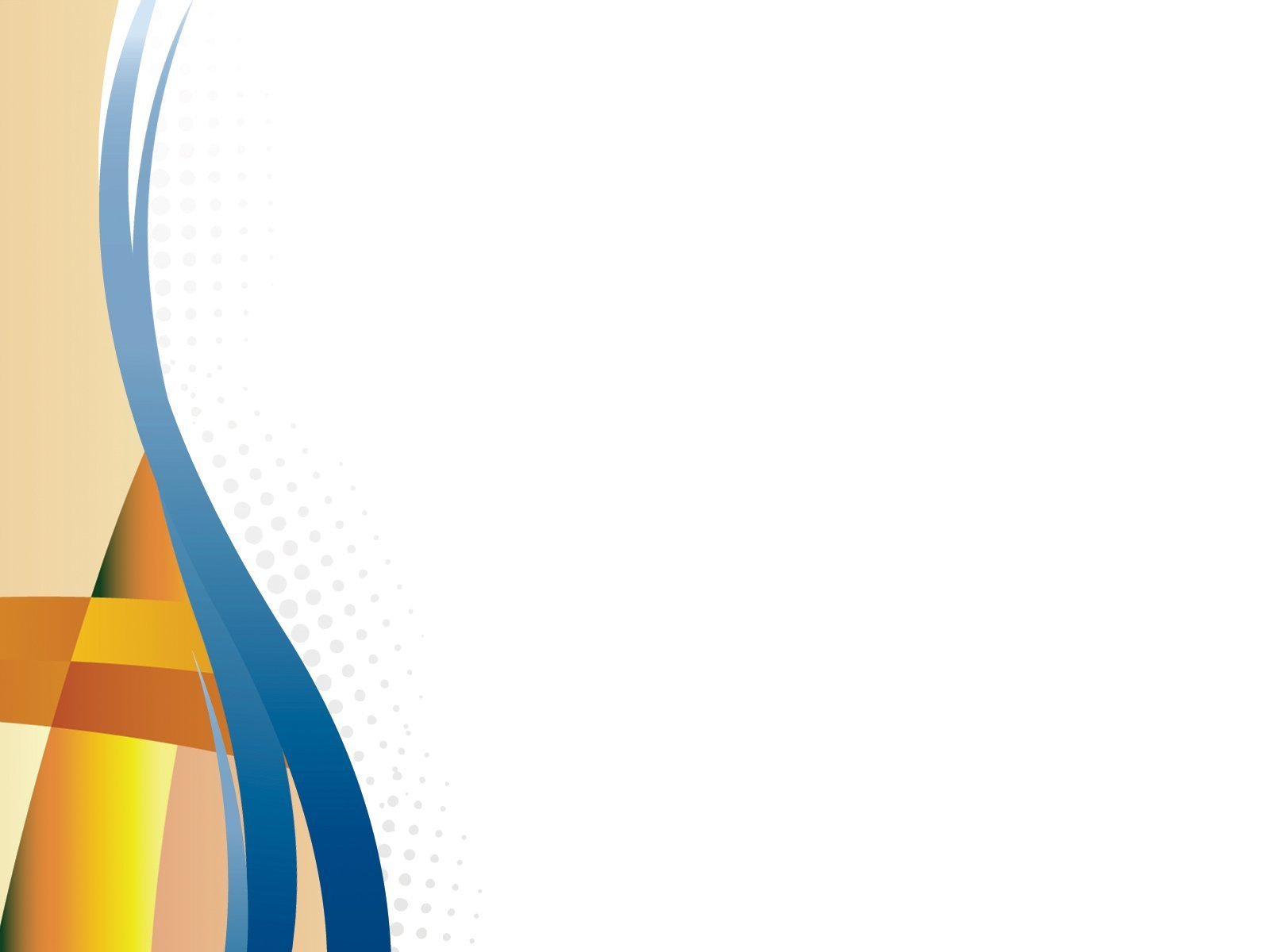 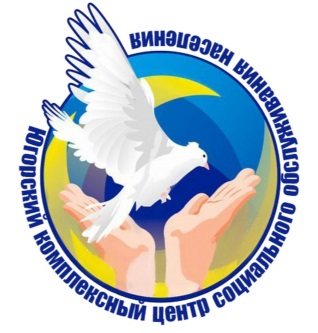 Осуществление индивидуальной      предпринимательской
 деятельности
- Помощь выплачивается после предоставления гражданином сведений о постановке на учет в налоговом органе в качестве ИП или налогоплательщика на профессиональный доход, если гражданин не состоял на учете в налоговом органе на момент обращения или предоставления документов, подтверждающих ИП, если гражданин состоял в налоговом органе на момент обращения.
	- Помощь выплачивается 
     единовременно в размере, 
     заявленном гражданином 
     в бизнес-плане, но не более 
           250 000 рублей.
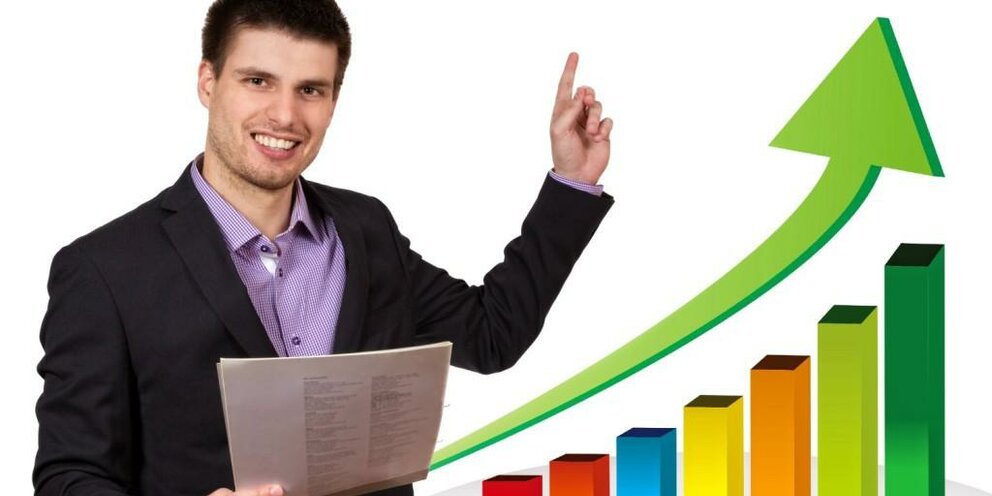 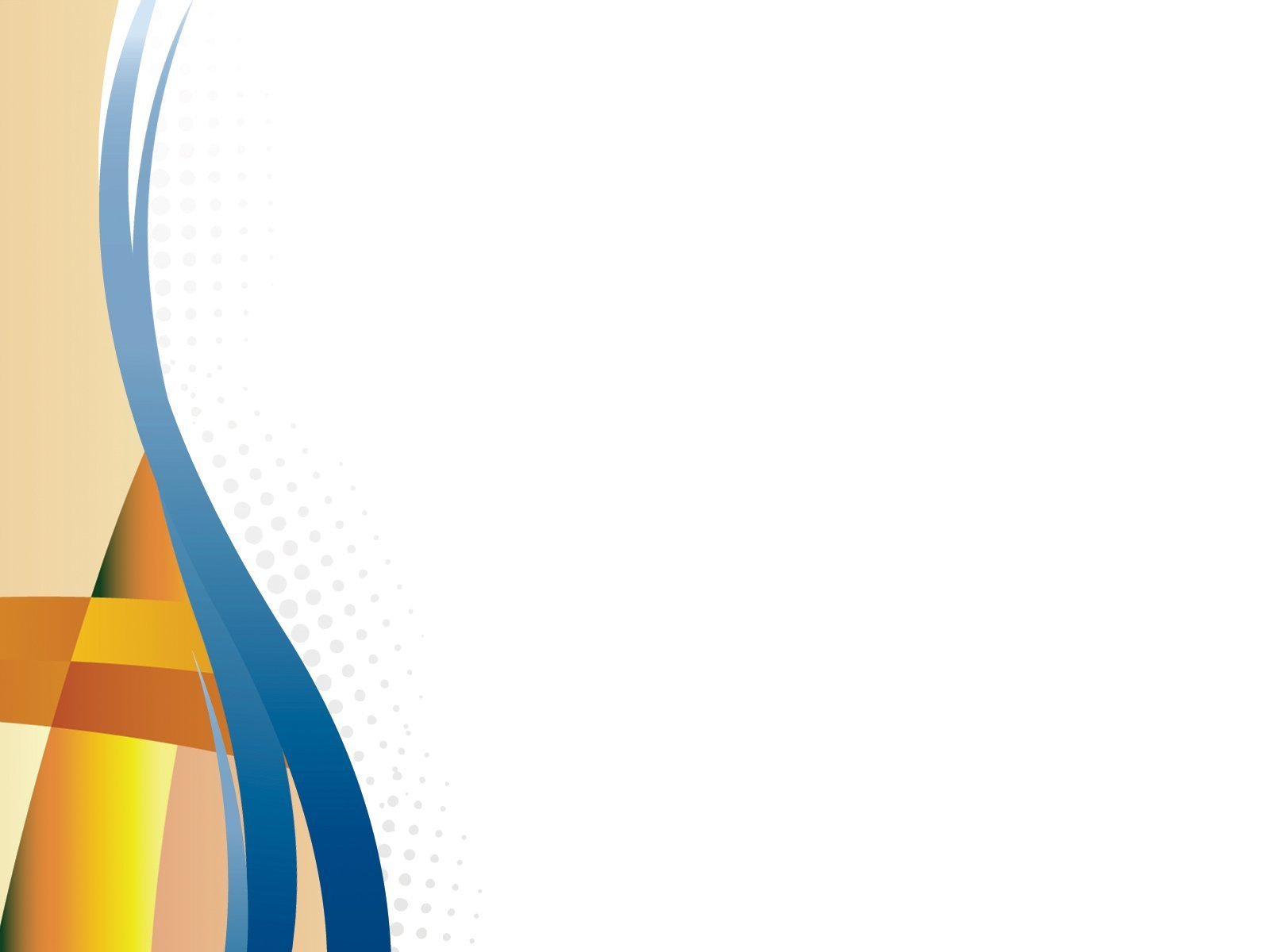 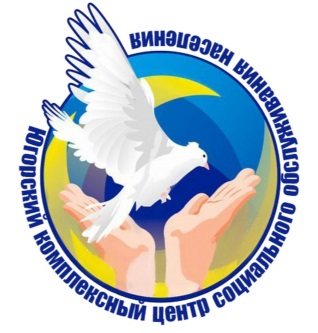 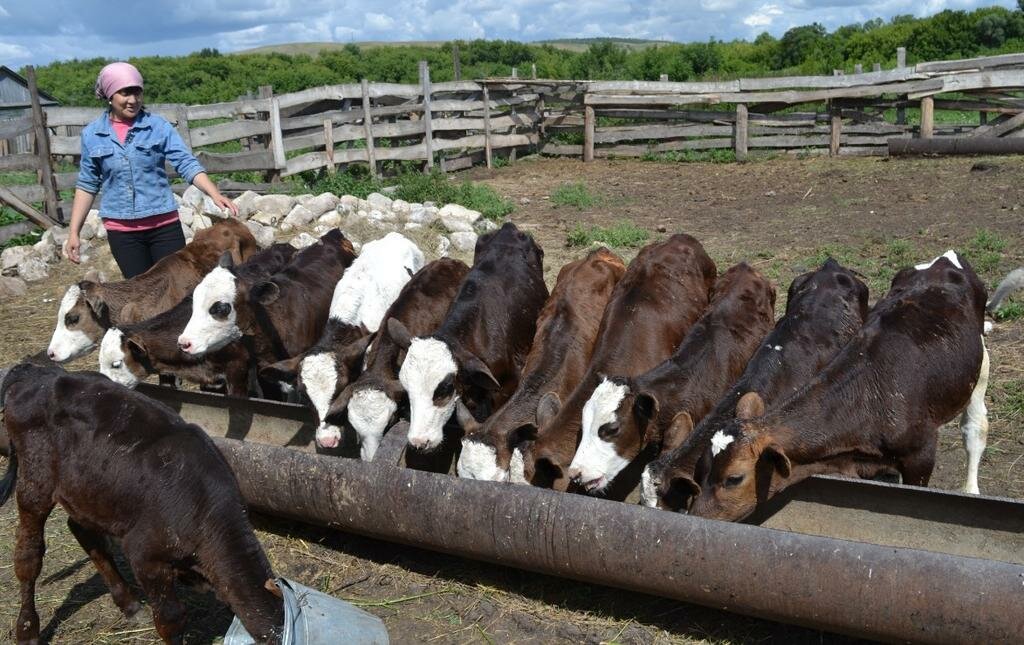 Ведение личного   подсобного хозяйства
- Помощь выплачивается после предоставления гражданином сведений о постановке на учет в налоговом органе в качестве ИП или налогоплательщика на профессиональный доход, если гражданин не состоял на учете в налоговом органе на момент обращения или предоставления документов, подтверждающих ведение личного подсобного хозяйства, если гражданин состоял в налоговом органе на момент обращения.
	- Помощь выплачивается единовременно в размере,       заявленном гражданином в бизнес-плане, но не более 100 000 рублей.
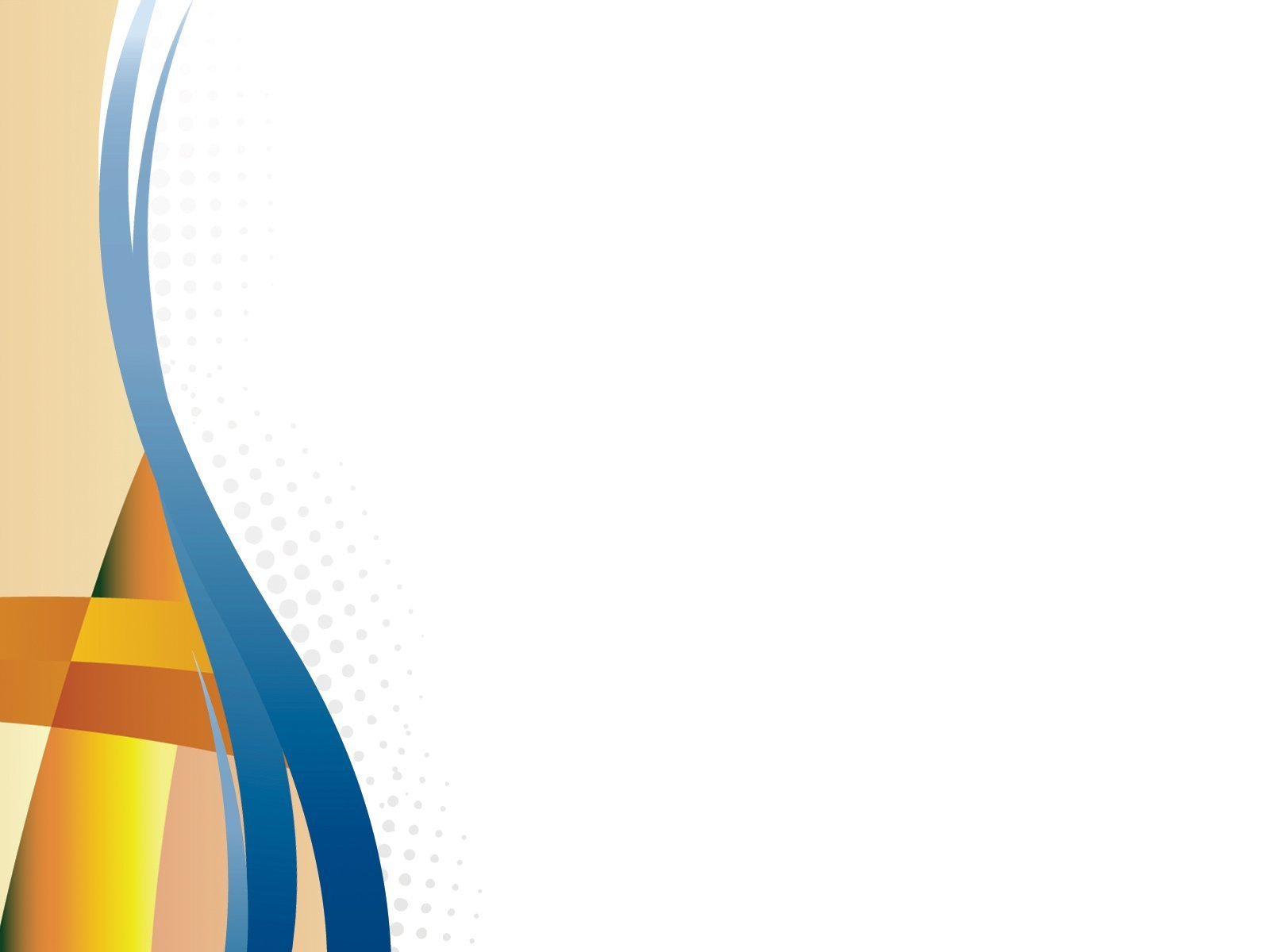 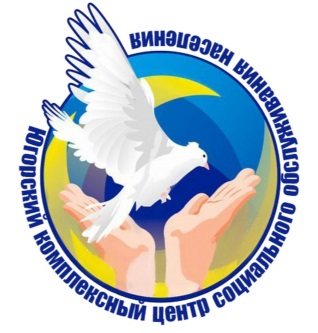 Иные мероприятия, направленные на преодоление трудной жизненной ситуации
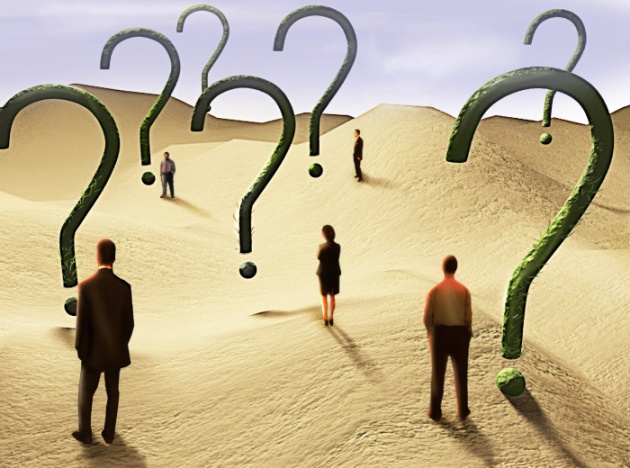 - Помощь выплачивается после выполнения гражданином мероприятий программы социальной адаптации, направленных на преодоление трудной жизненной ситуации в размере, равной величине прожиточного минимума для трудоспособного населения, установленной в субъекте Российской Федерации не более 6 месяцев
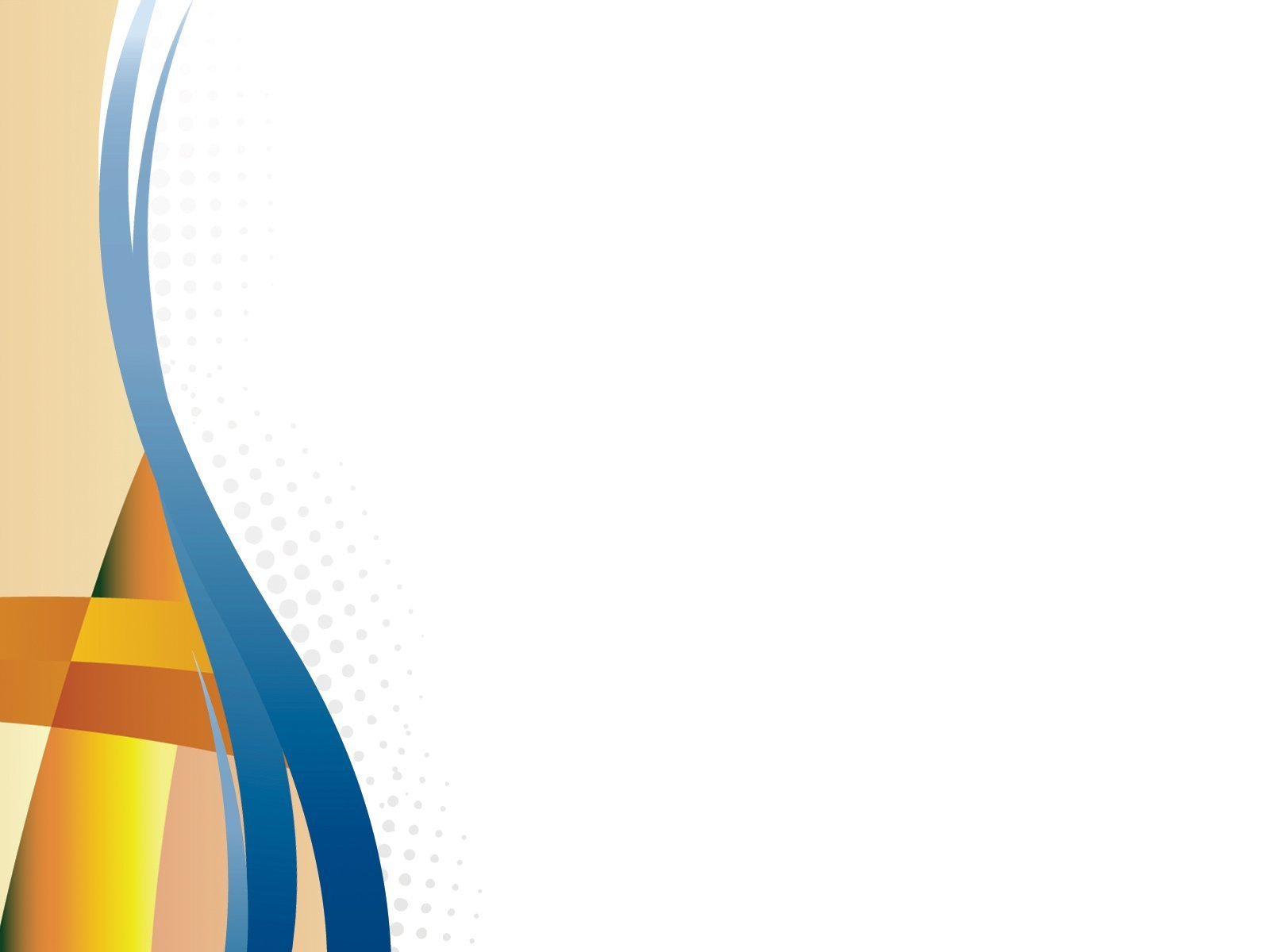 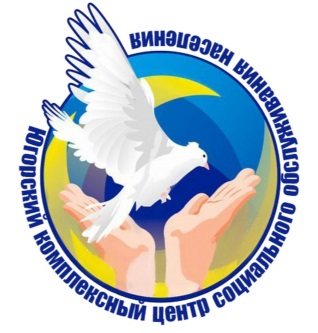 За получением более подробной информации 
Вы можете обратитьсяв Пункт приёма и консультирования граждан  с 9.00 до 21.00 по адресу: 
г. Югорск, ул. Толстого, д. 8, 
кабинеты № 9
 или по телефонам: 
8(34675) 7-27-58, 89519762386
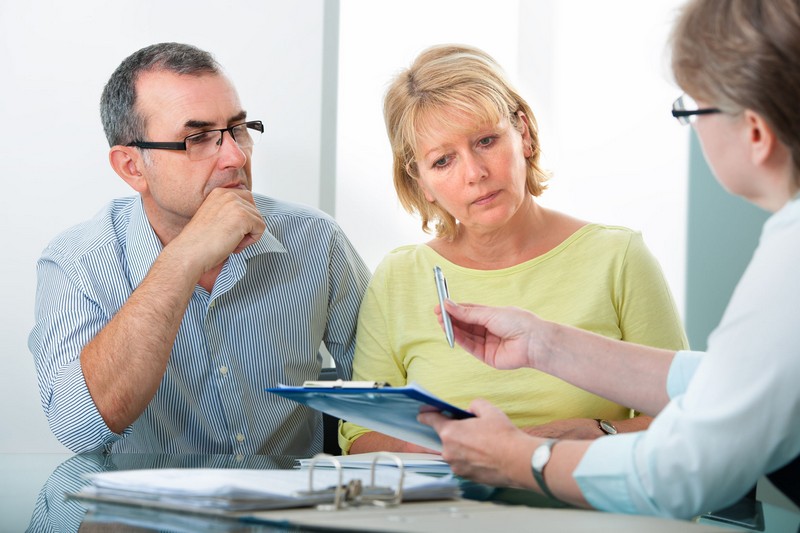